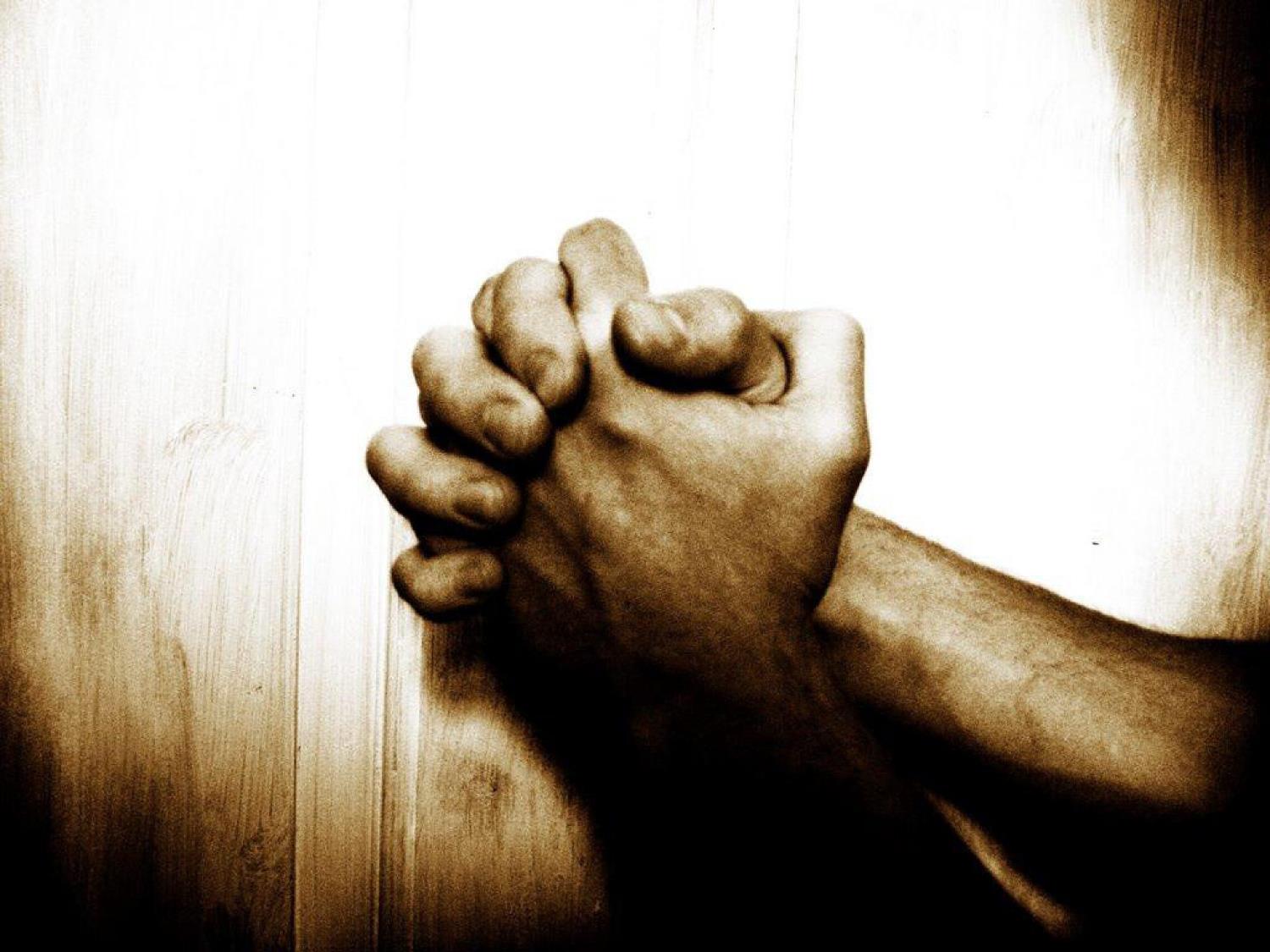 Did You Think to Pray Today?
Luke 18:10-14
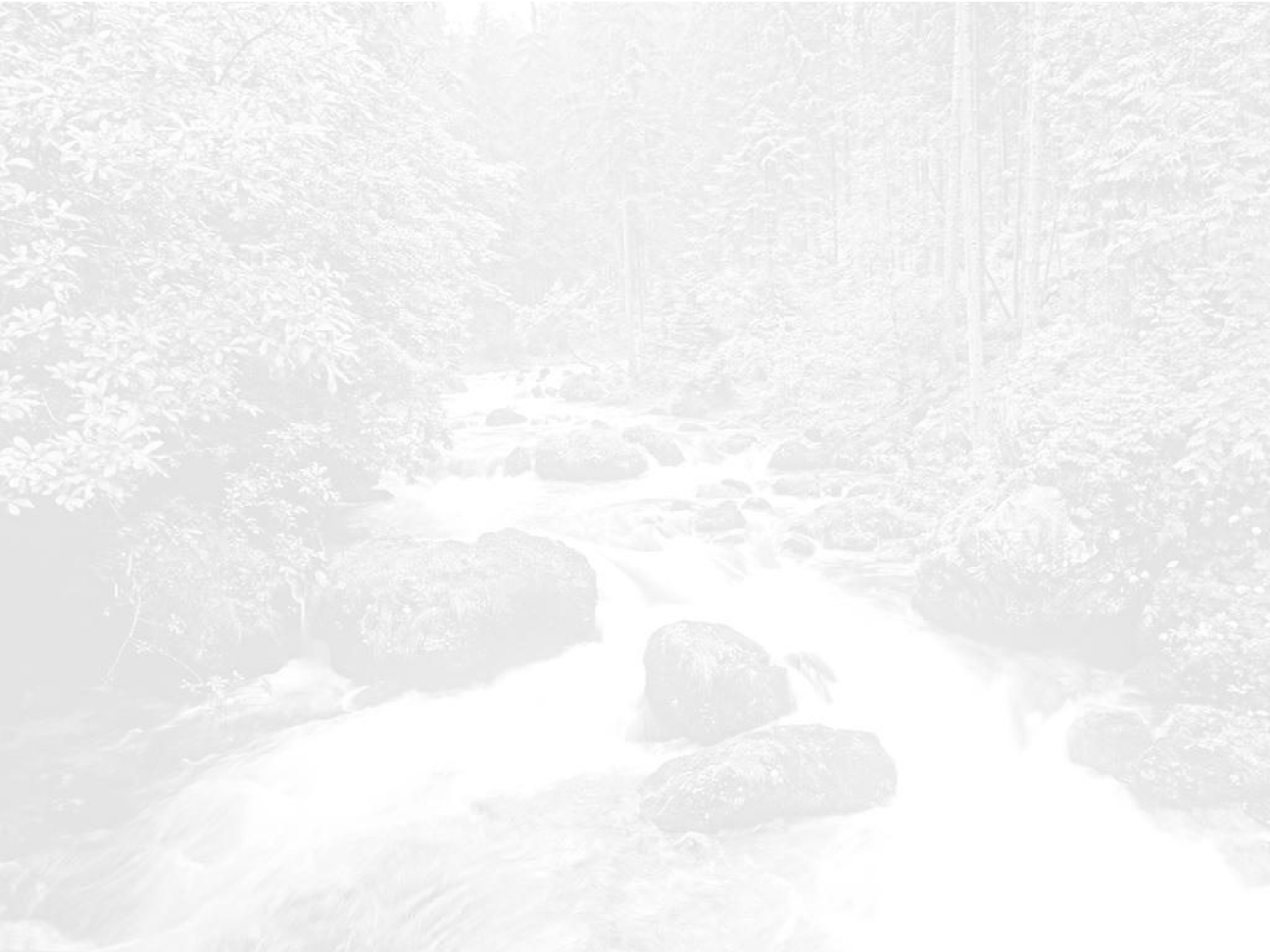 Ere you left your room this morning, 
Did you think to pray? 
In the name of Christ our Savior, 
Did you sue for loving favor, 
As a shield today?
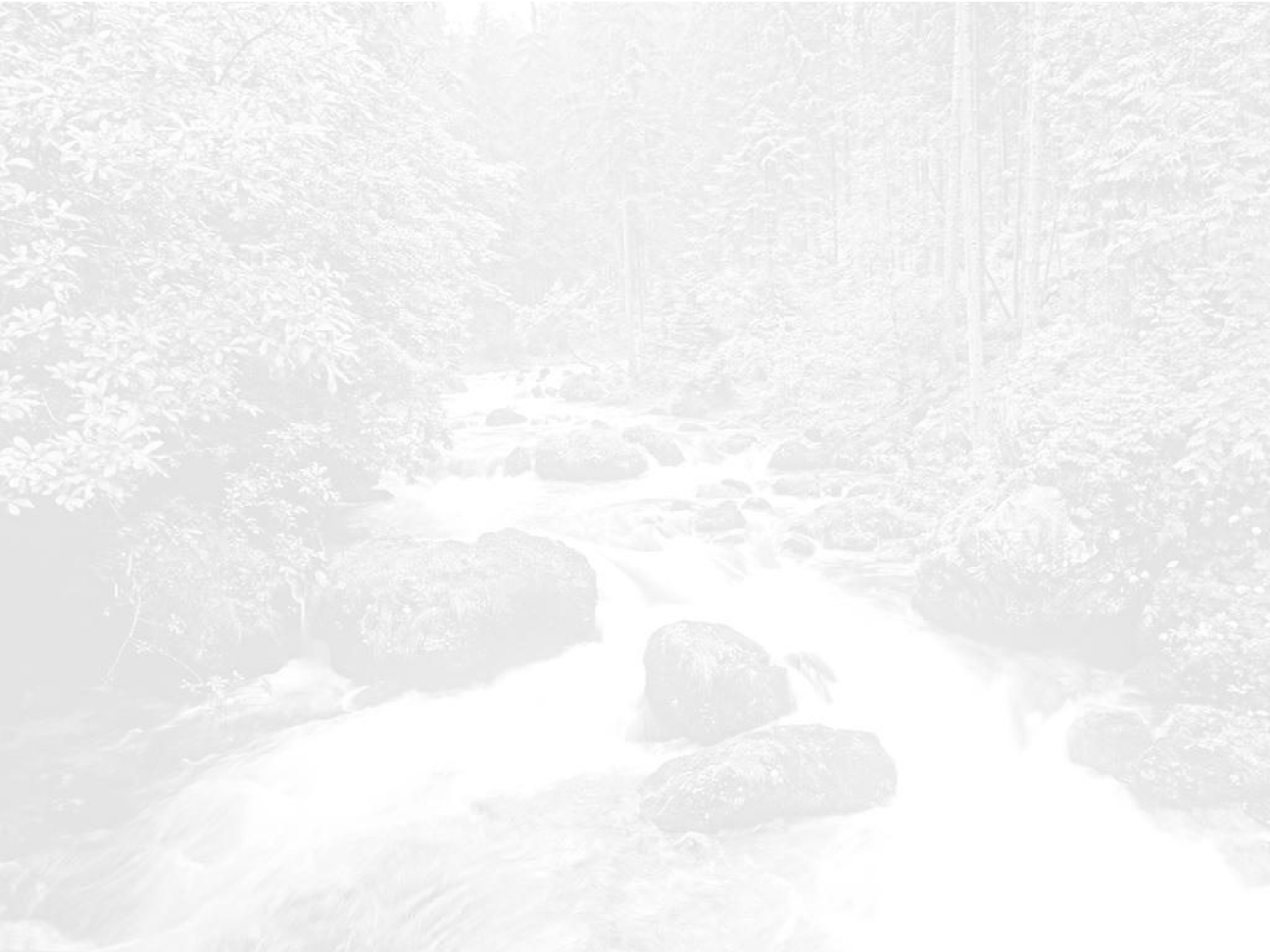 When you met with great temptation, 
Did you think to pray? 
By His dying love and merit, 
Did you claim the Holy Spirit 
As your guide and stay?
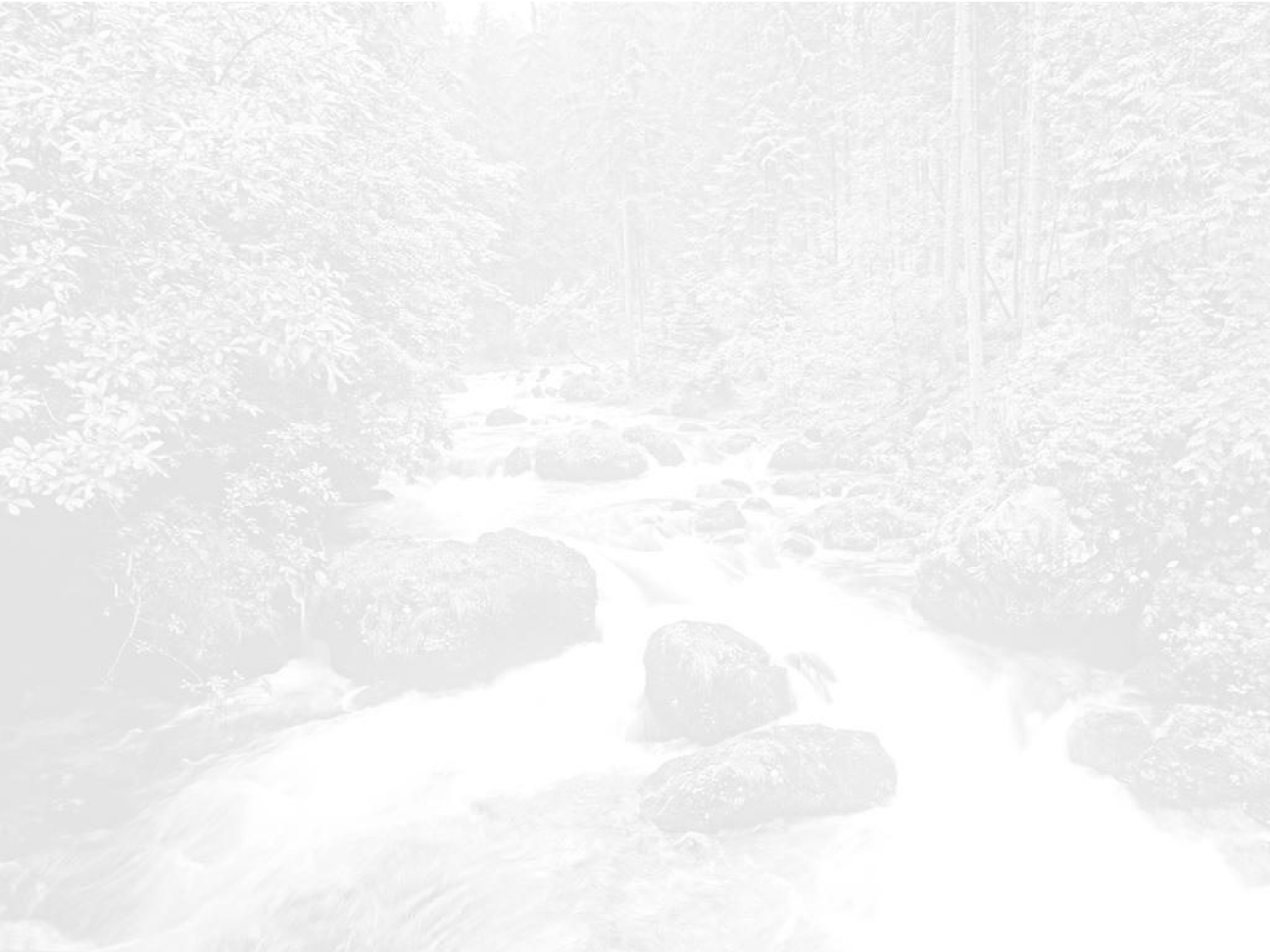 When your heart was filled with anger, 
Did you think to pray? 
Did you plead for grace my brother, 
That you might forgive another 
Who had crossed your way?
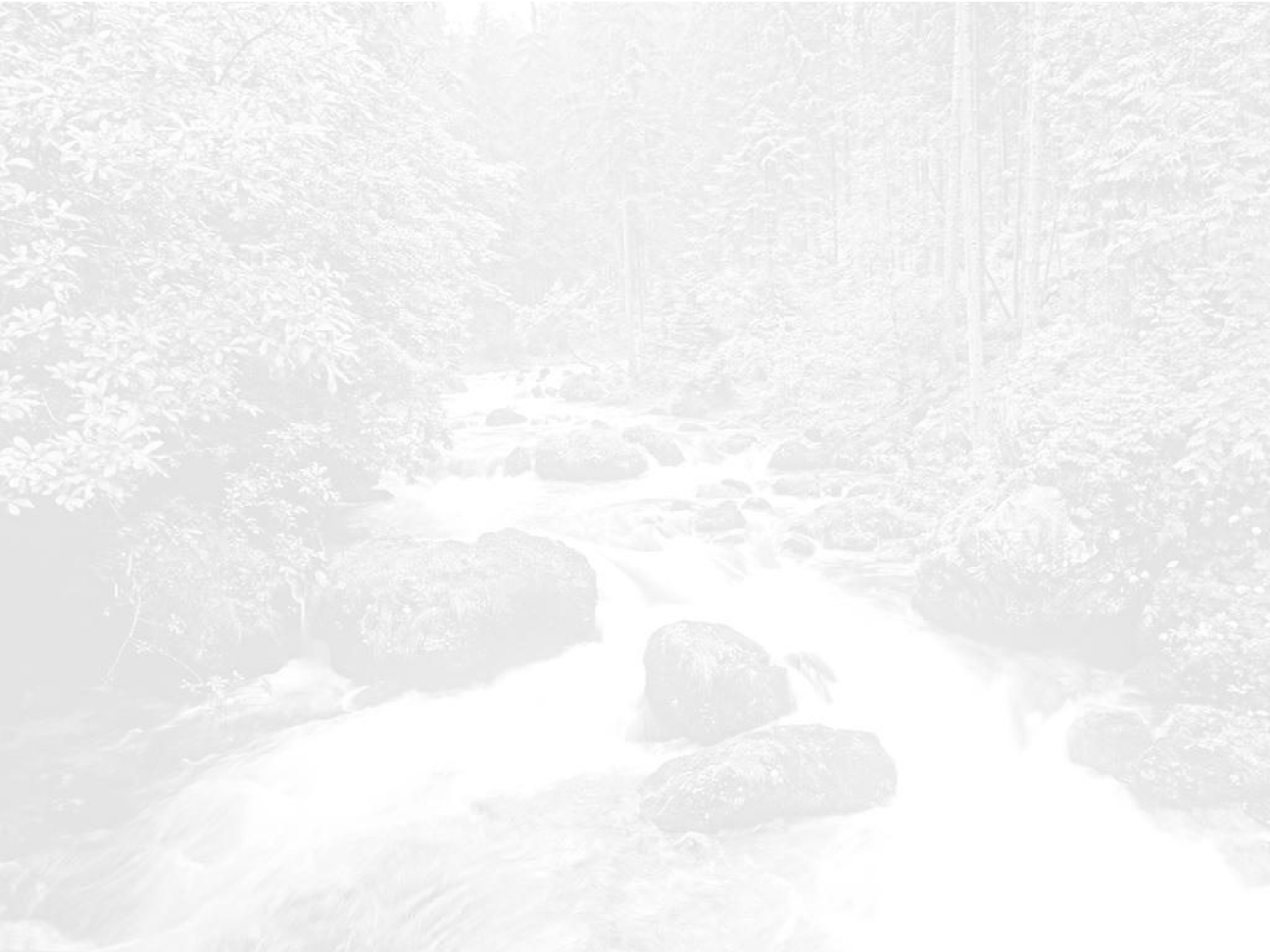 When sore trials came upon you, 
Did you think to pray? 
When your soul was bowed in sorrow, 
Balm of Gilead did you borrow 
At the gates of day?
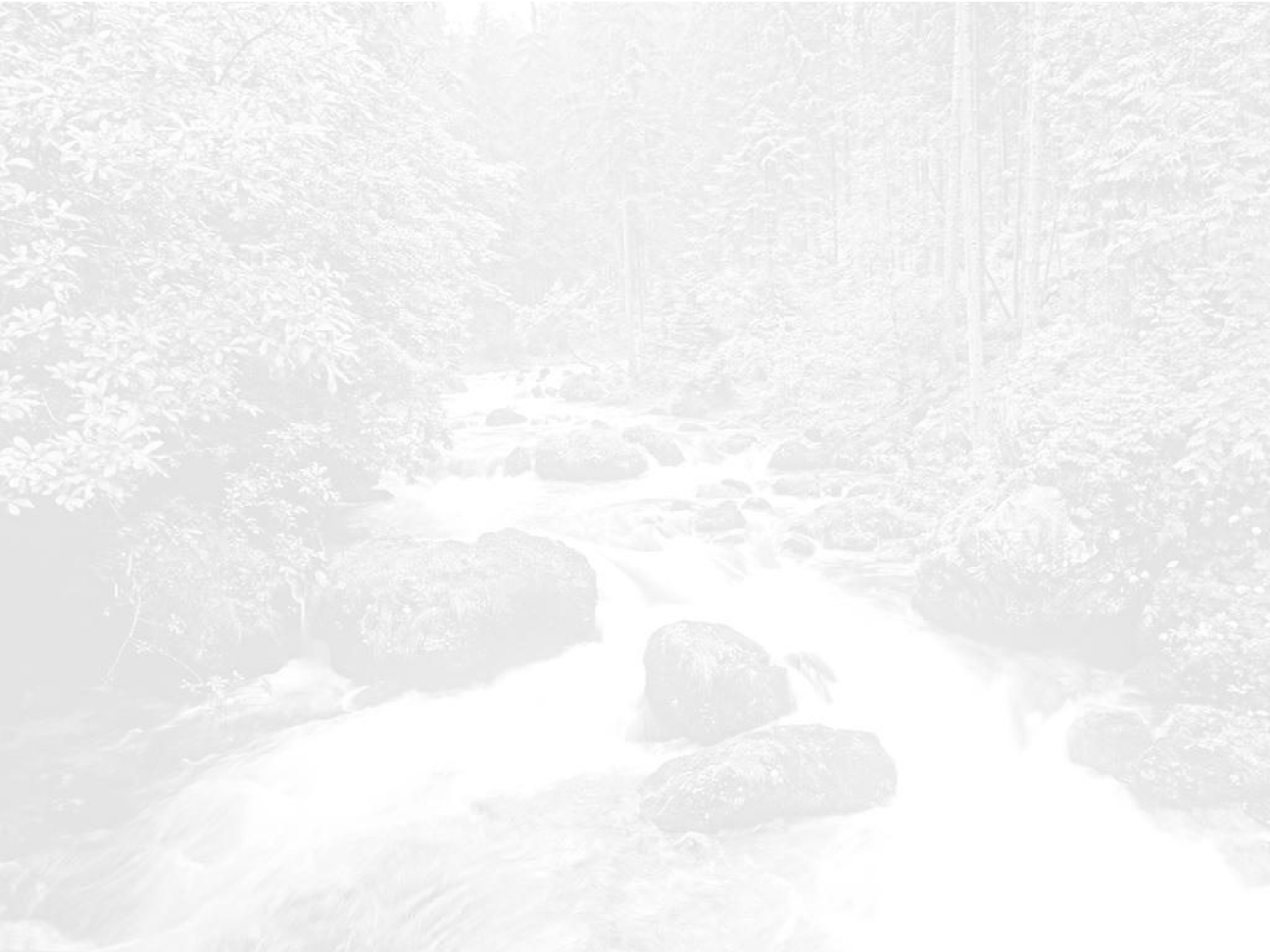 Oh how praying rests the weary! 
Prayer will change the night to day; 
So when life seems dark and dreary, 
Don’t forget to pray!
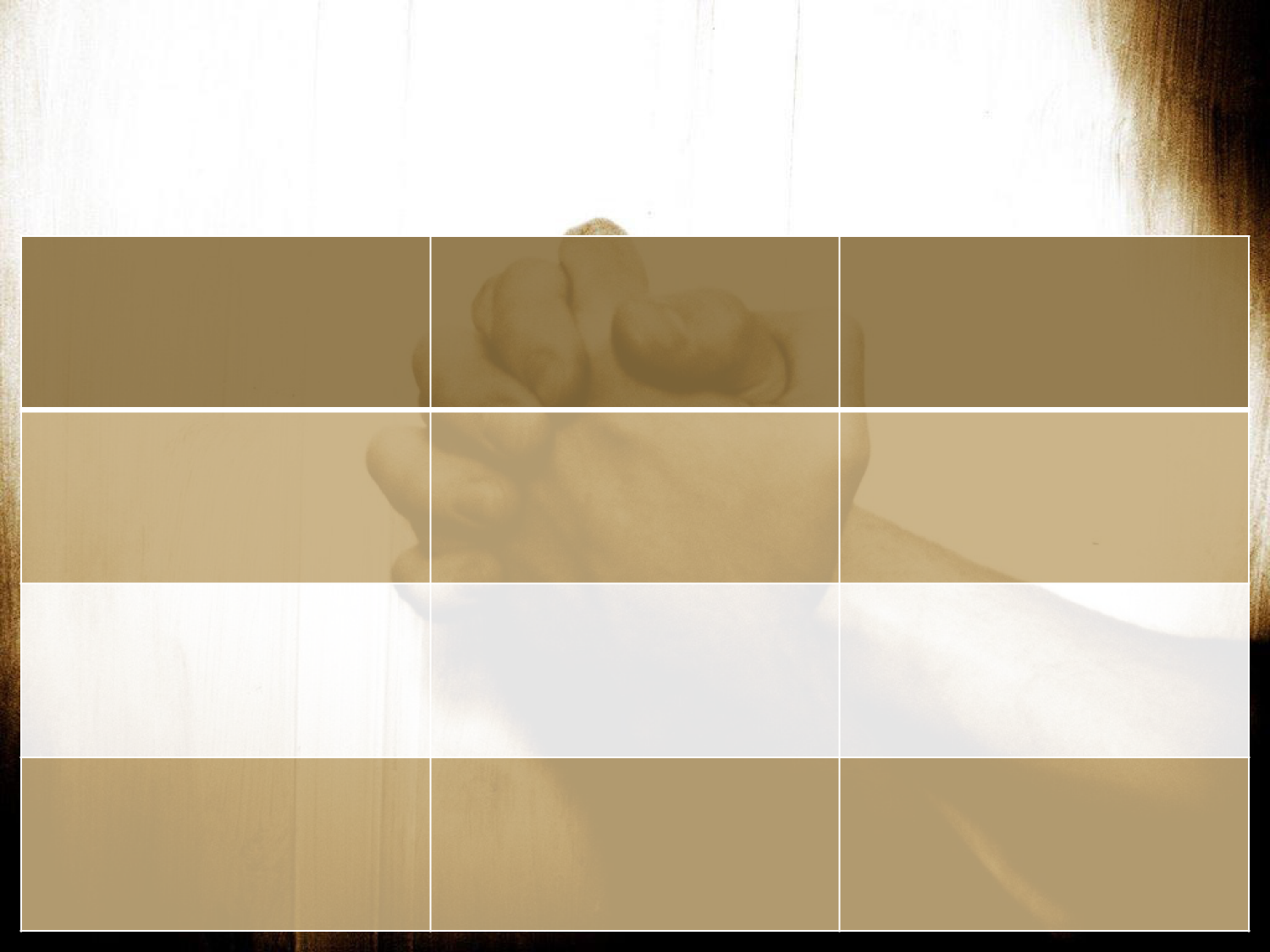 The Publican
Luke 18:10-14
What He Wasn’t  What He Was    What He Did
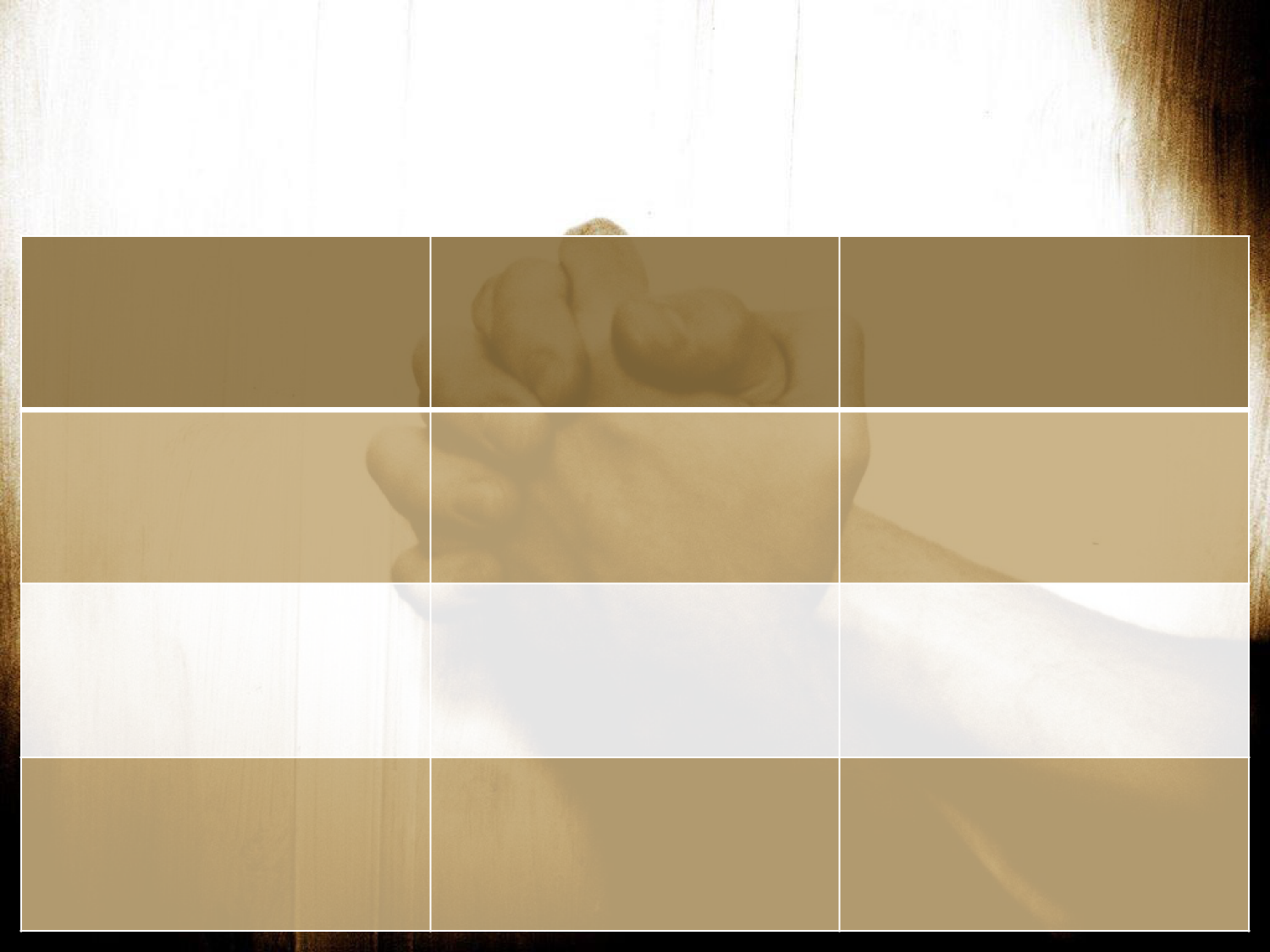 The Publican
Luke 18:10-14
What He Wasn’t  What He Was    What He Did
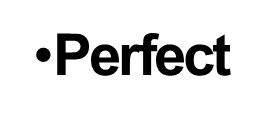 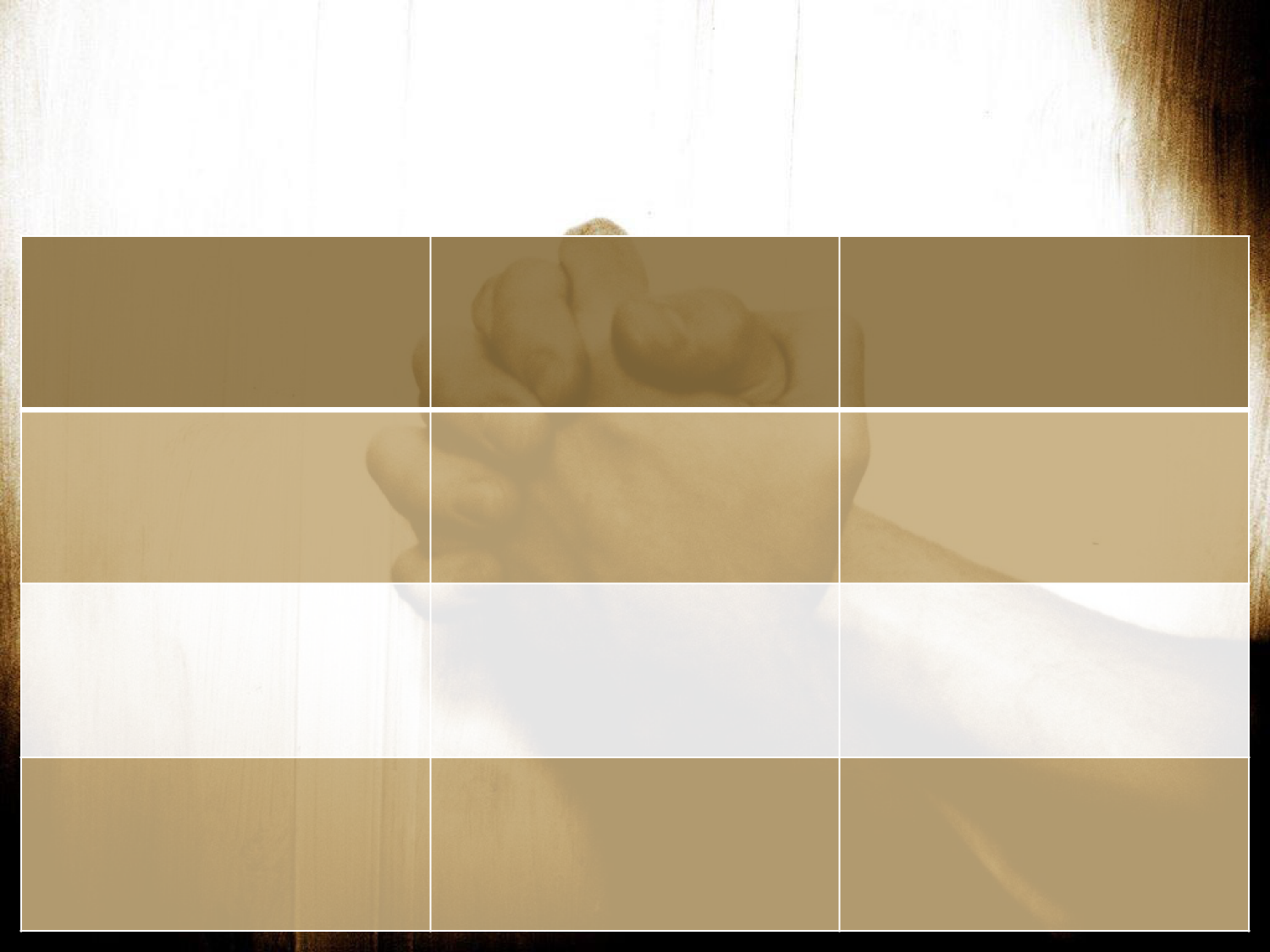 The Publican
Luke 18:10-14
What He Wasn’t  What He Was    What He Did
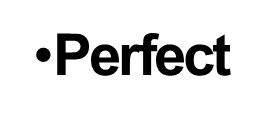 Scholar
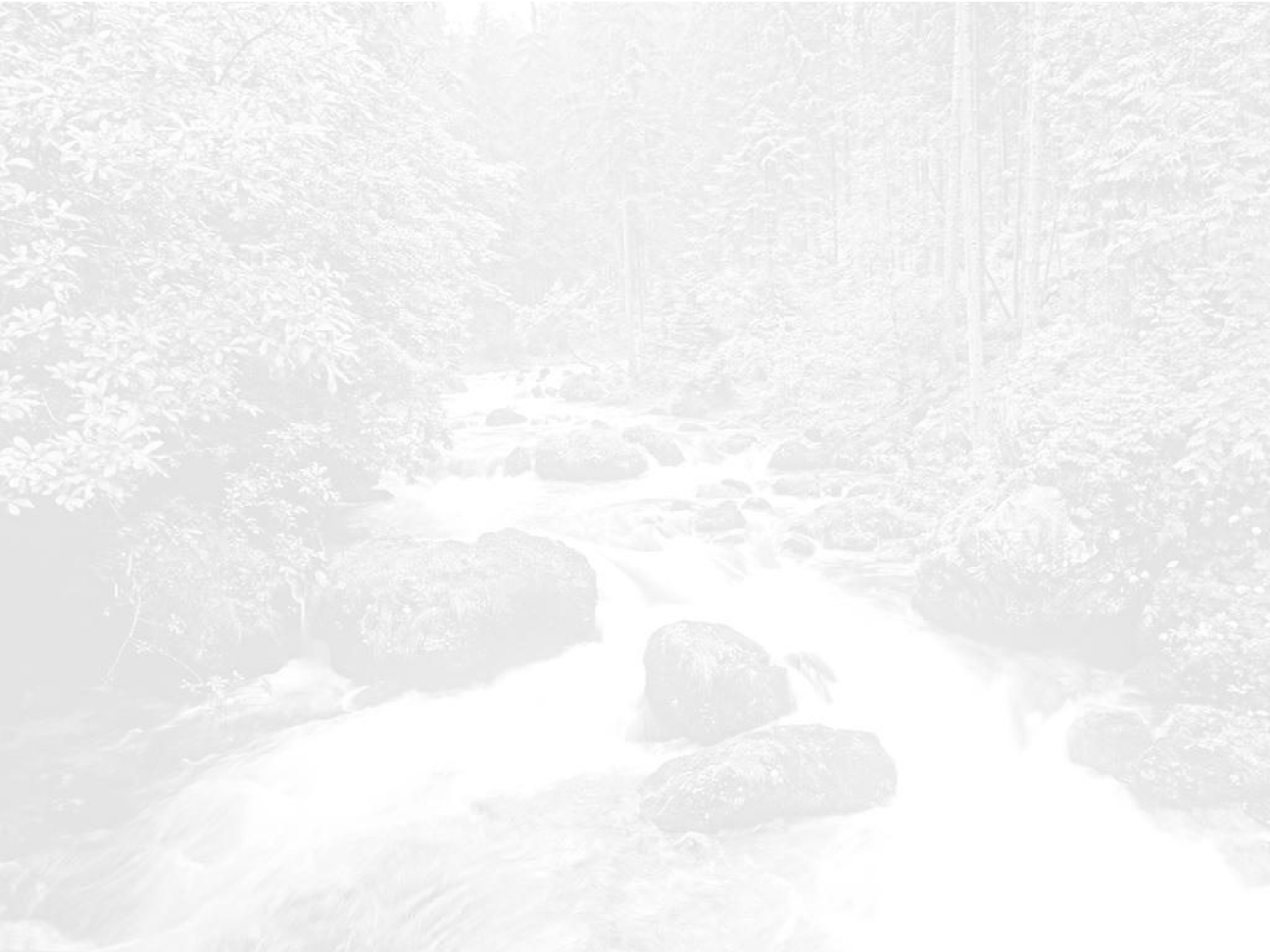 Worldly Knowledge
1 Corinthians 8:1-3
Proverbs 4:5
Hosea 4:6
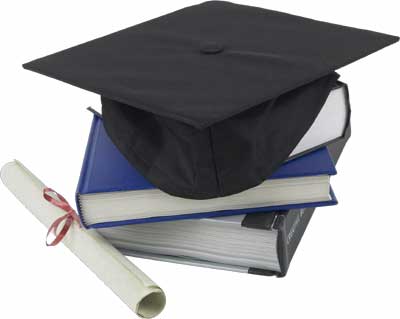 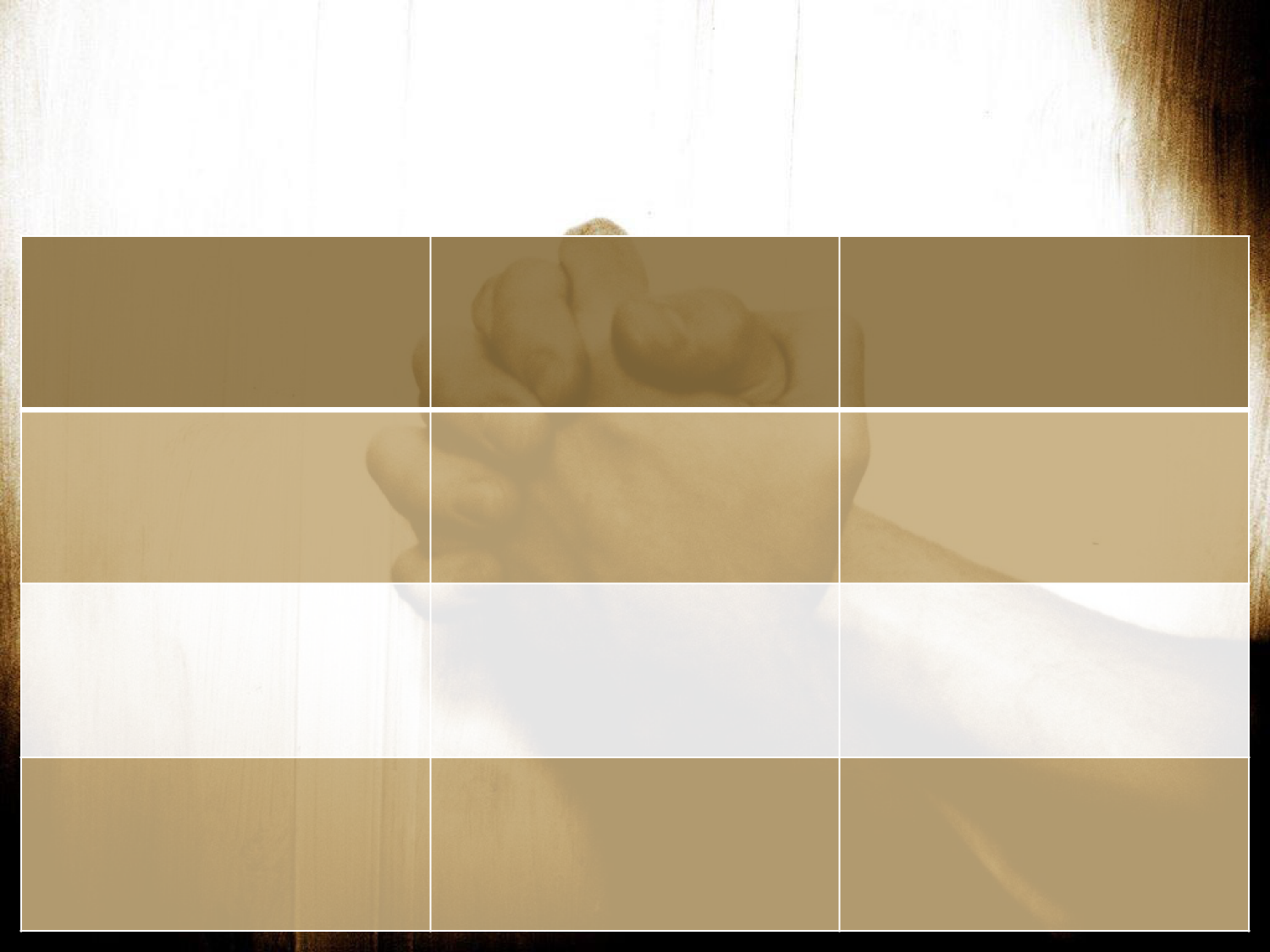 The Publican
Luke 18:10-14
What He Wasn’t  What He Was    What He Did
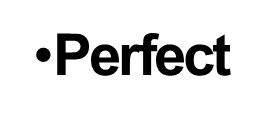 Scholar
Superior
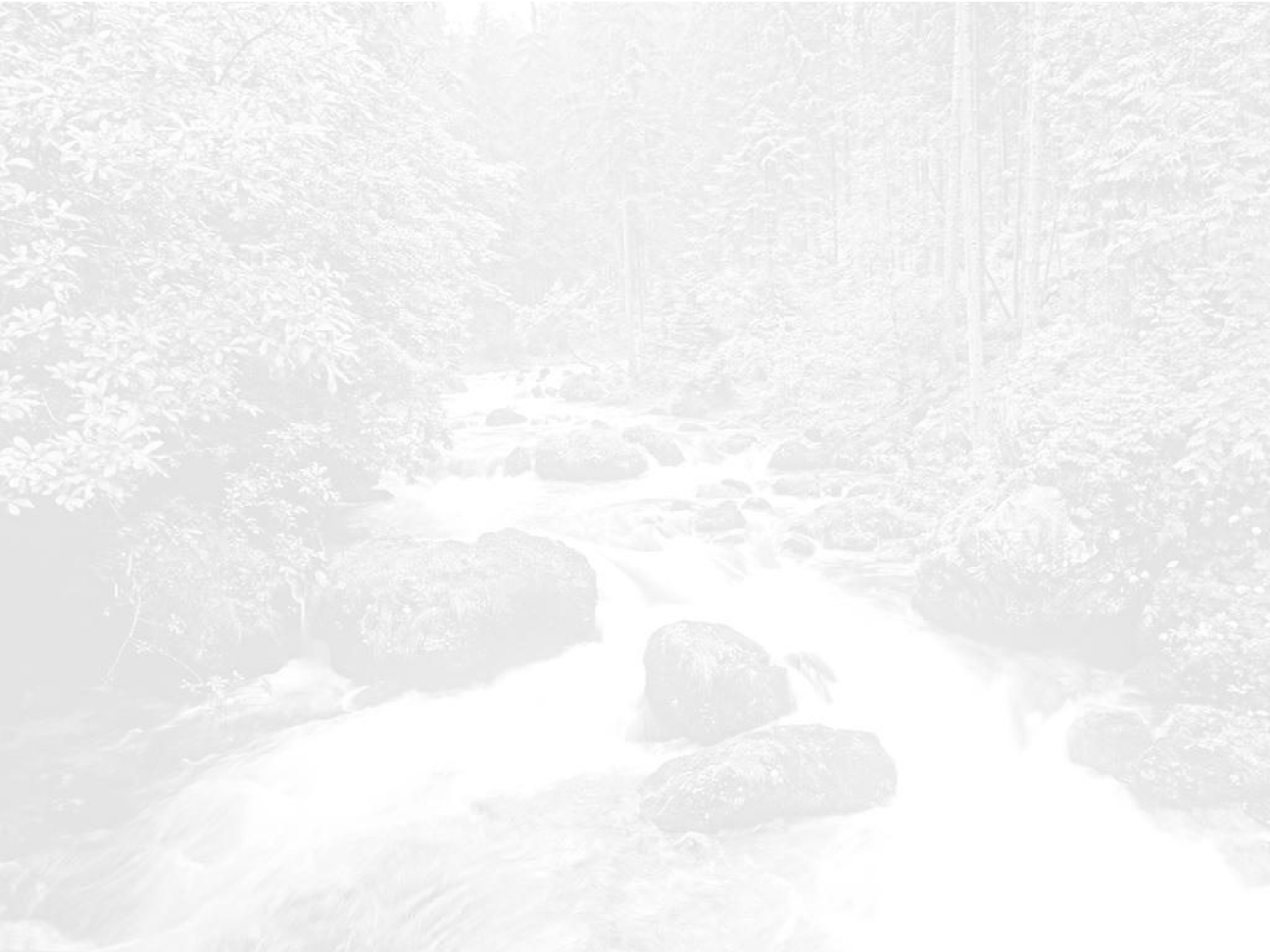 Just A Normal Guy
James 5:17
Acts 14:14-15
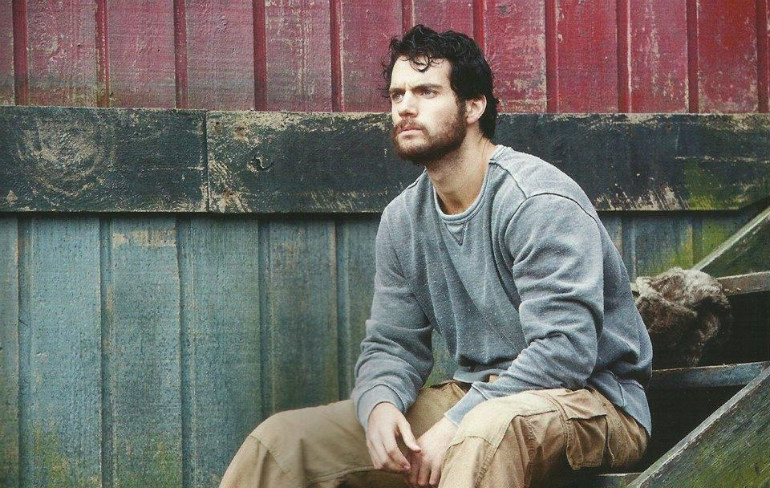 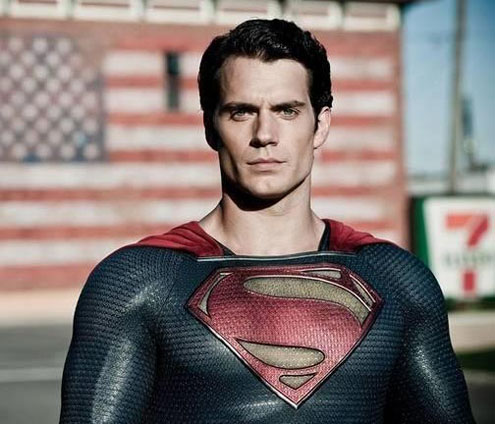 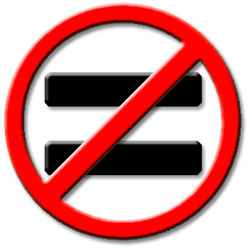 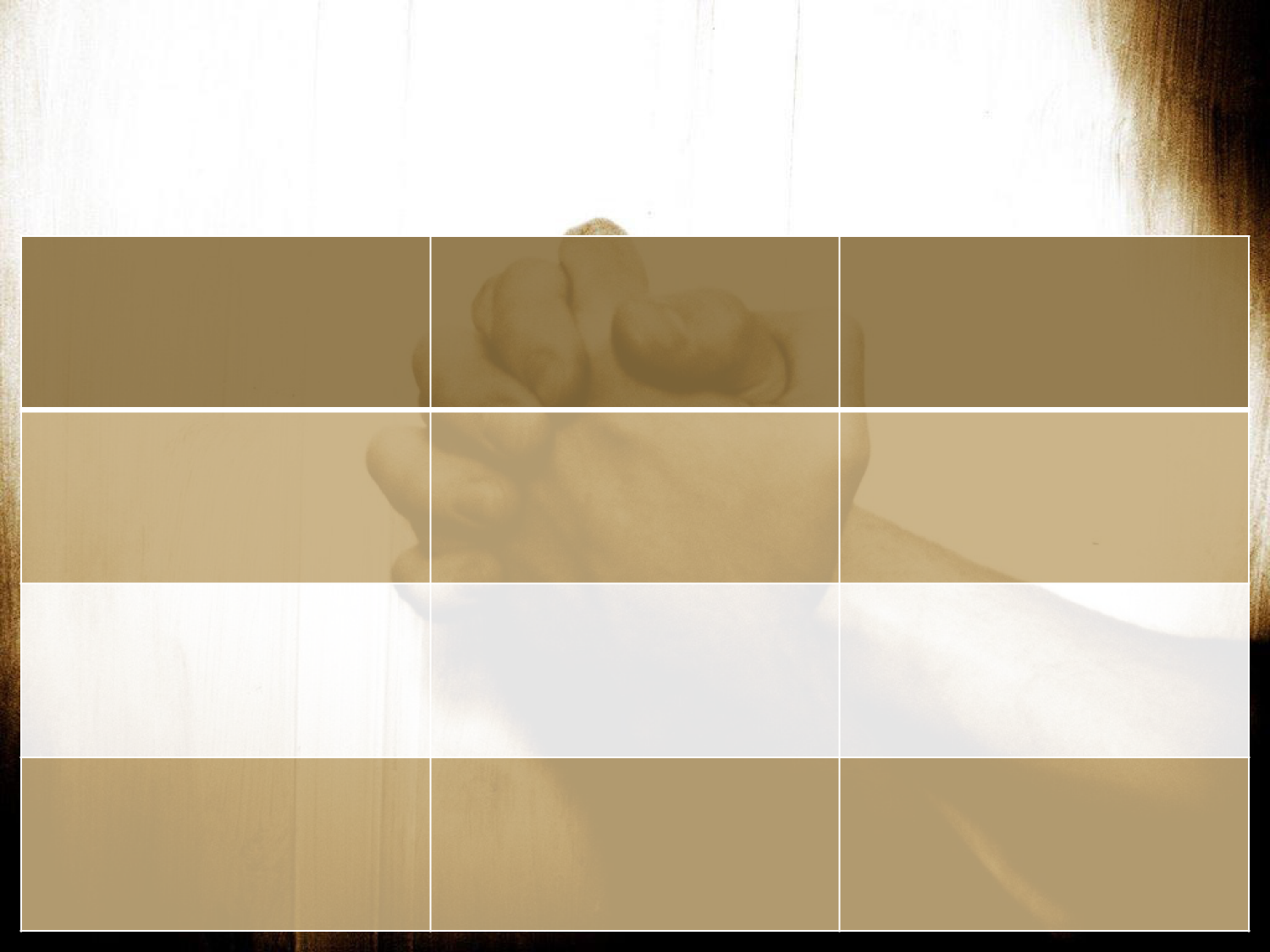 The Publican
Luke 18:10-14
What He Wasn’t  What He Was    What He Did
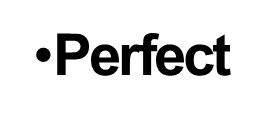 Humble
Scholar
Superior
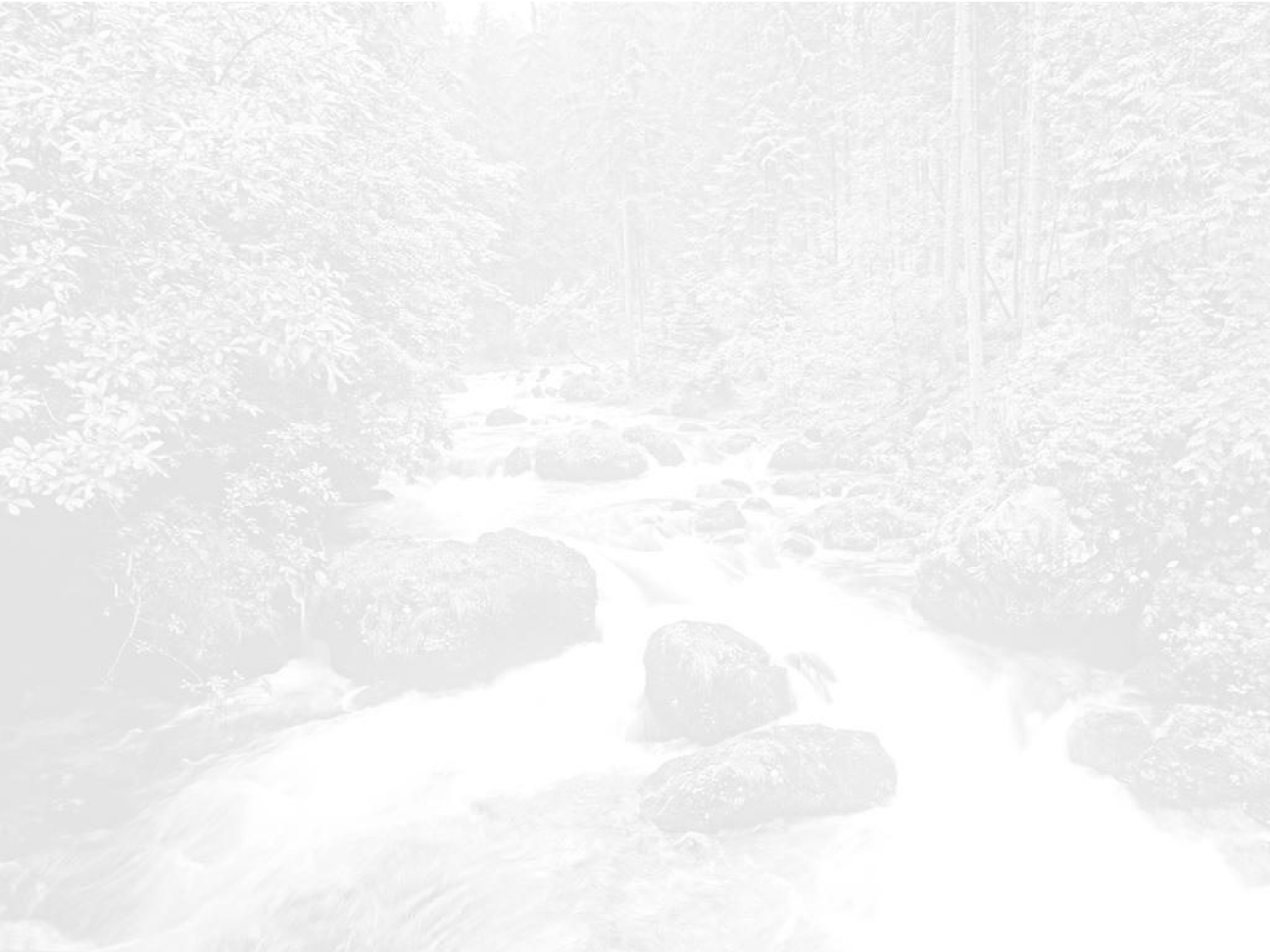 Self Esteem
Romans 12:3
1 Peter 5:6-7
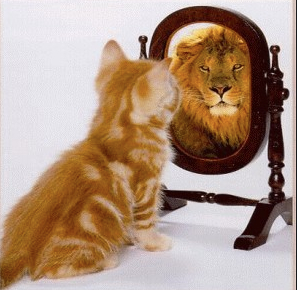 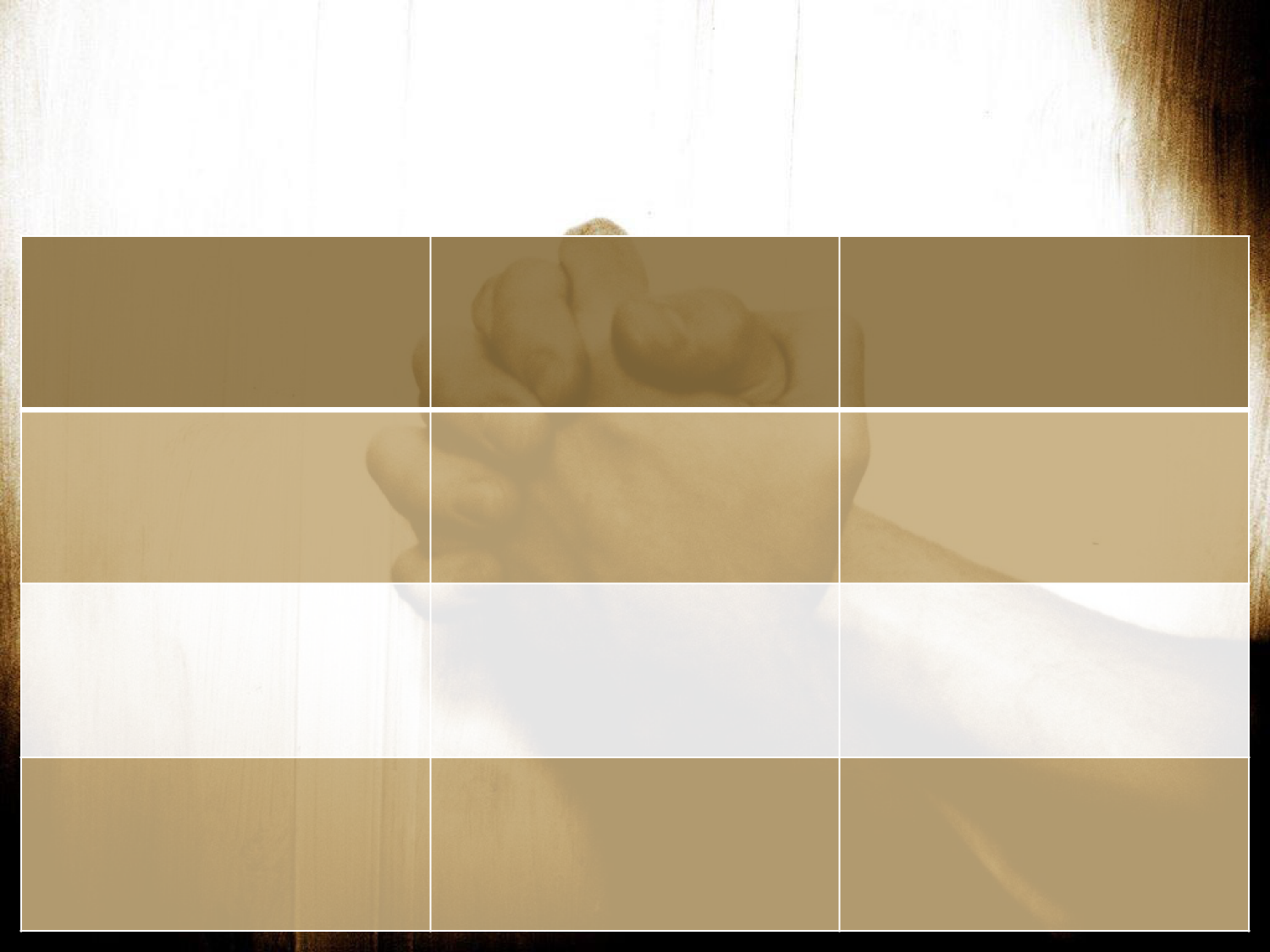 The Publican
Luke 18:10-14
What He Wasn’t  What He Was    What He Did
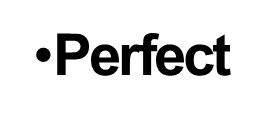 Humble
Penitent
Scholar
Superior
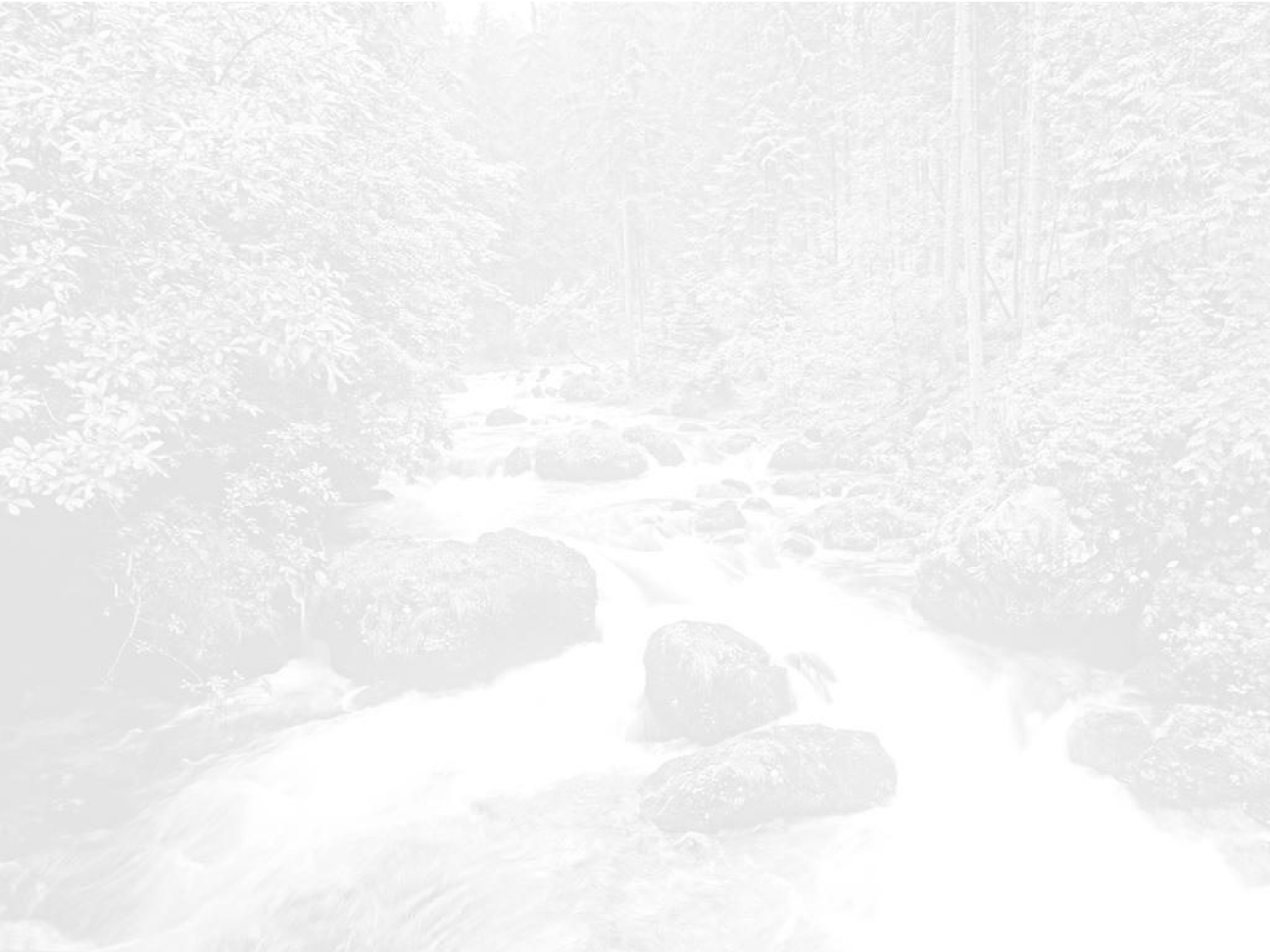 Penitent
Psalm 66:18
Proverbs 28:13
1 John 1:10
Luke 13:3
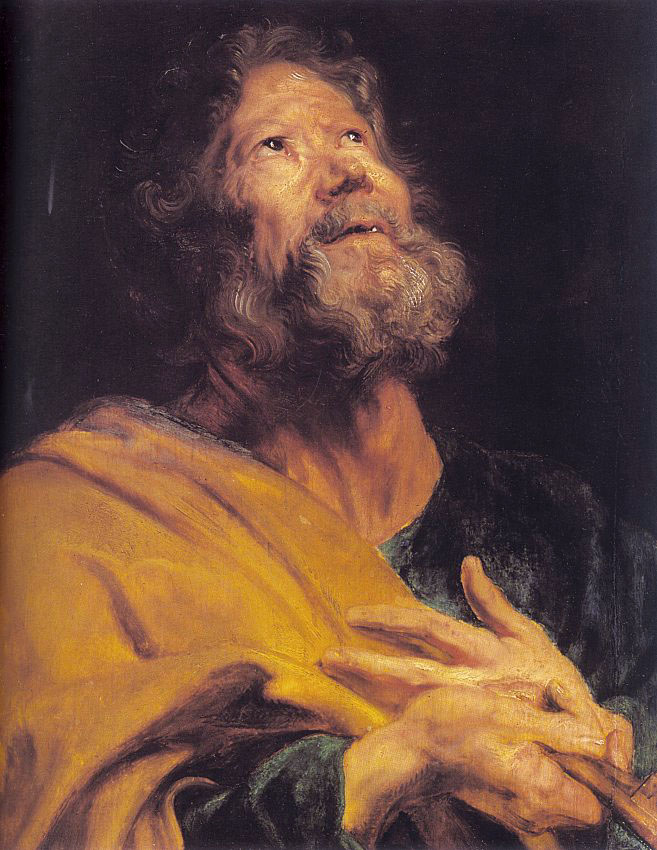 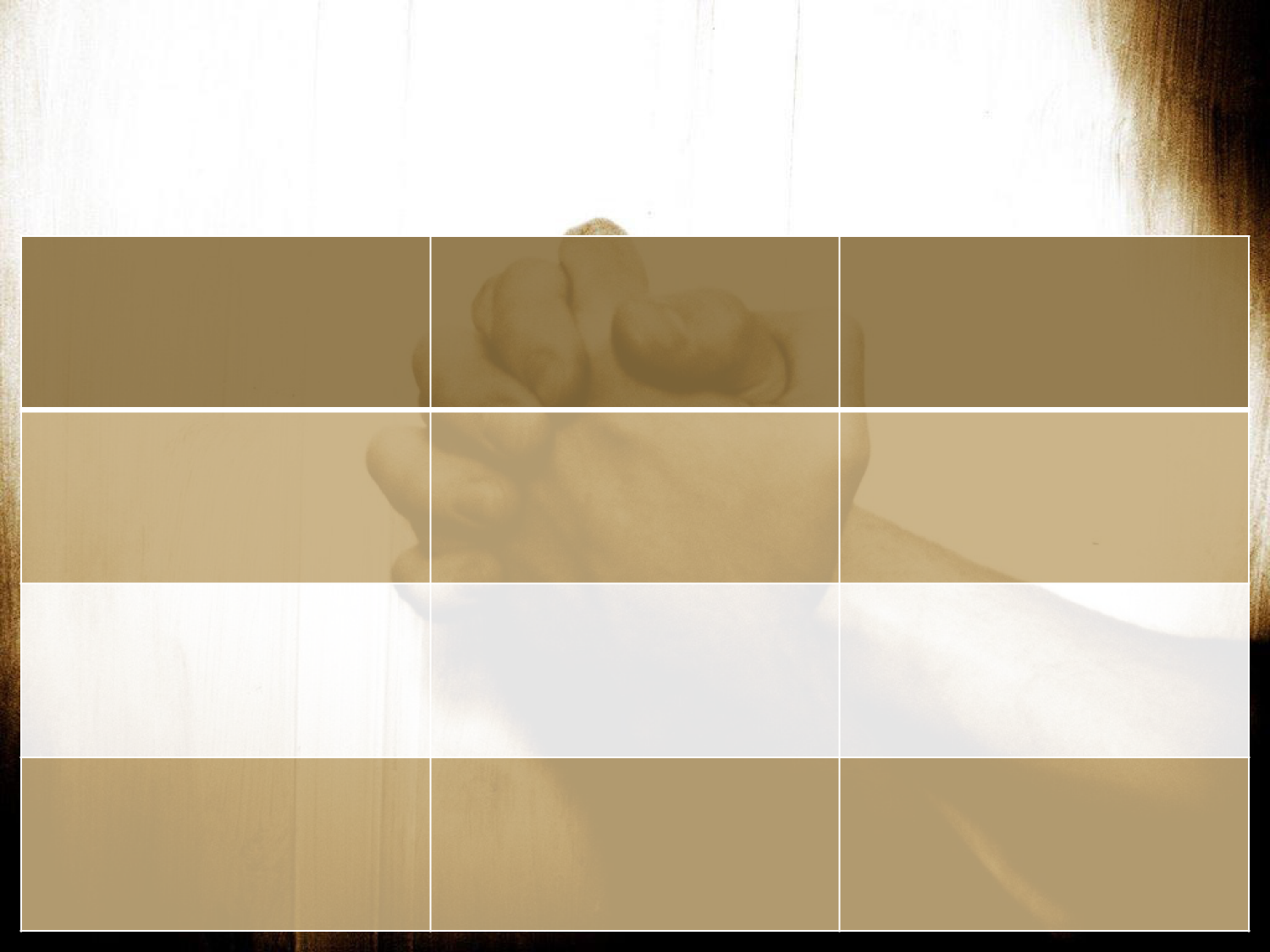 The Publican
Luke 18:10-14
What He Wasn’t  What He Was    What He Did
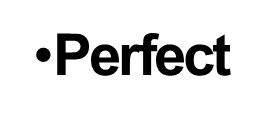 Humble
Penitent
Scholar
Superior
Normal
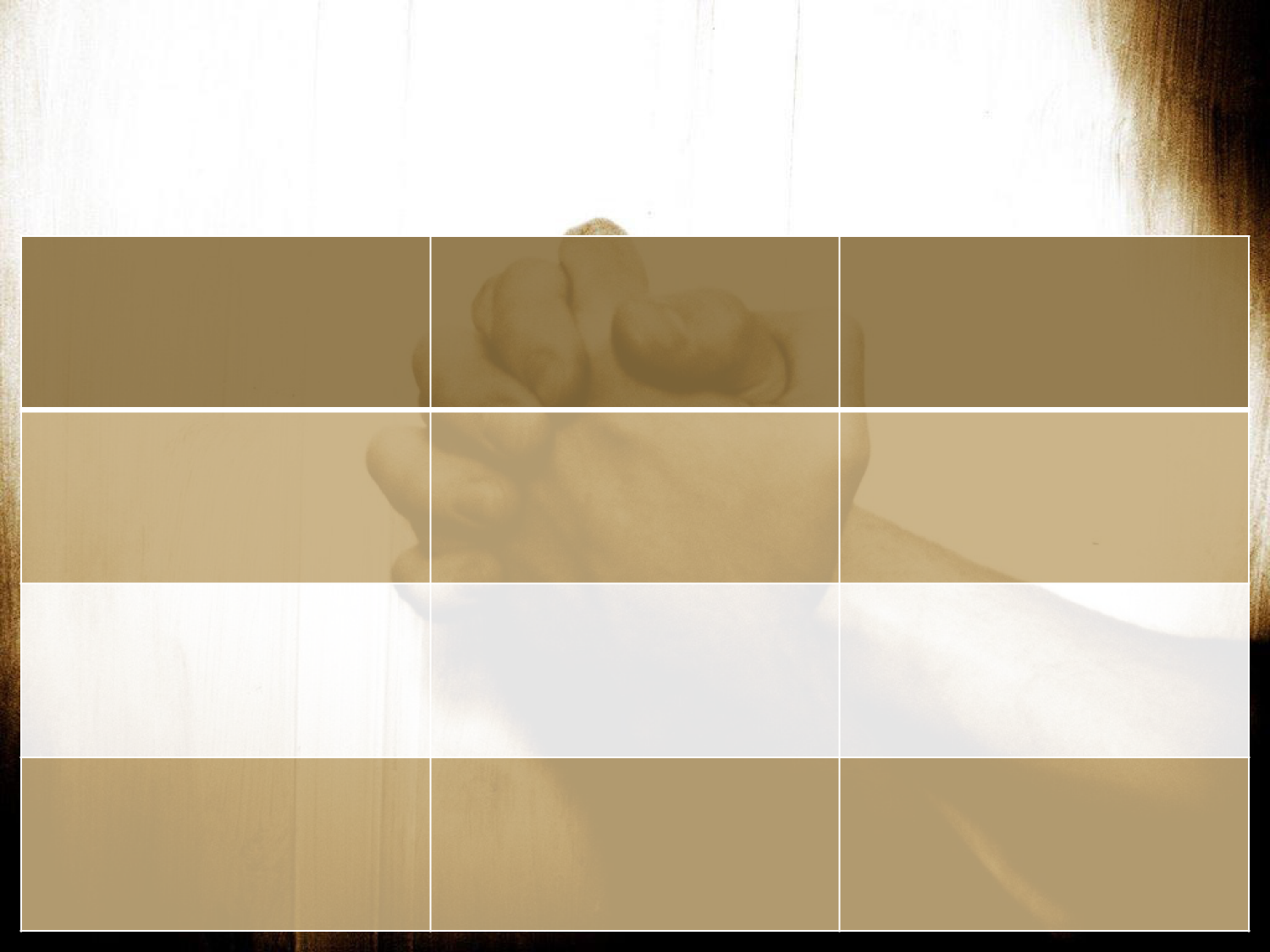 The Publican
Luke 18:10-14
What He Wasn’t  What He Was    What He Did
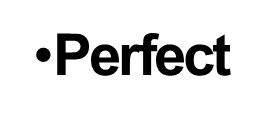 Humble
Trusted God
Penitent
Scholar
Superior
Normal
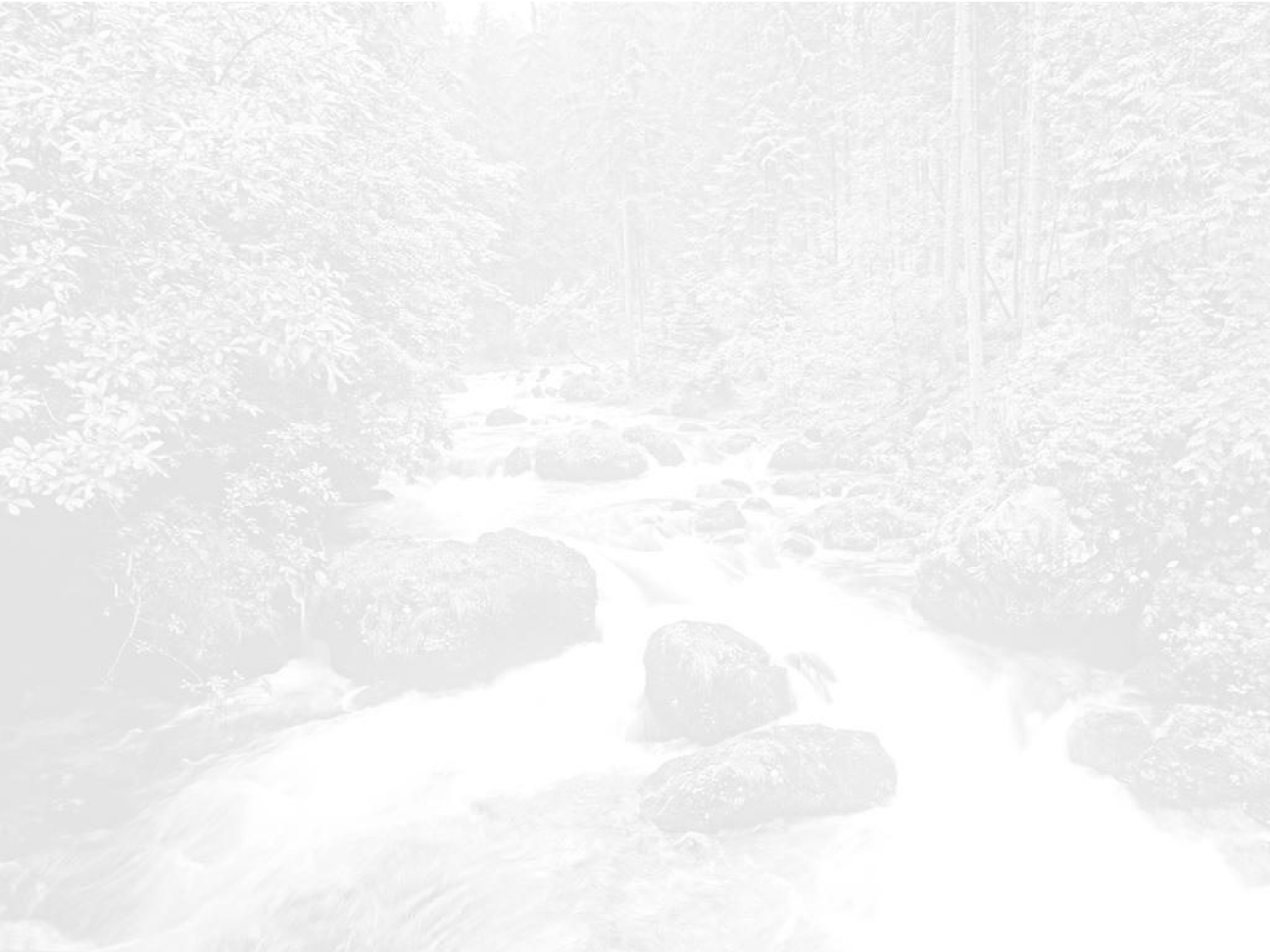 Trusted God
Ephesians 3:20-21
James 1:5-8
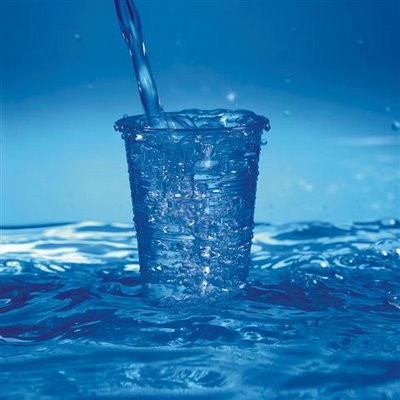 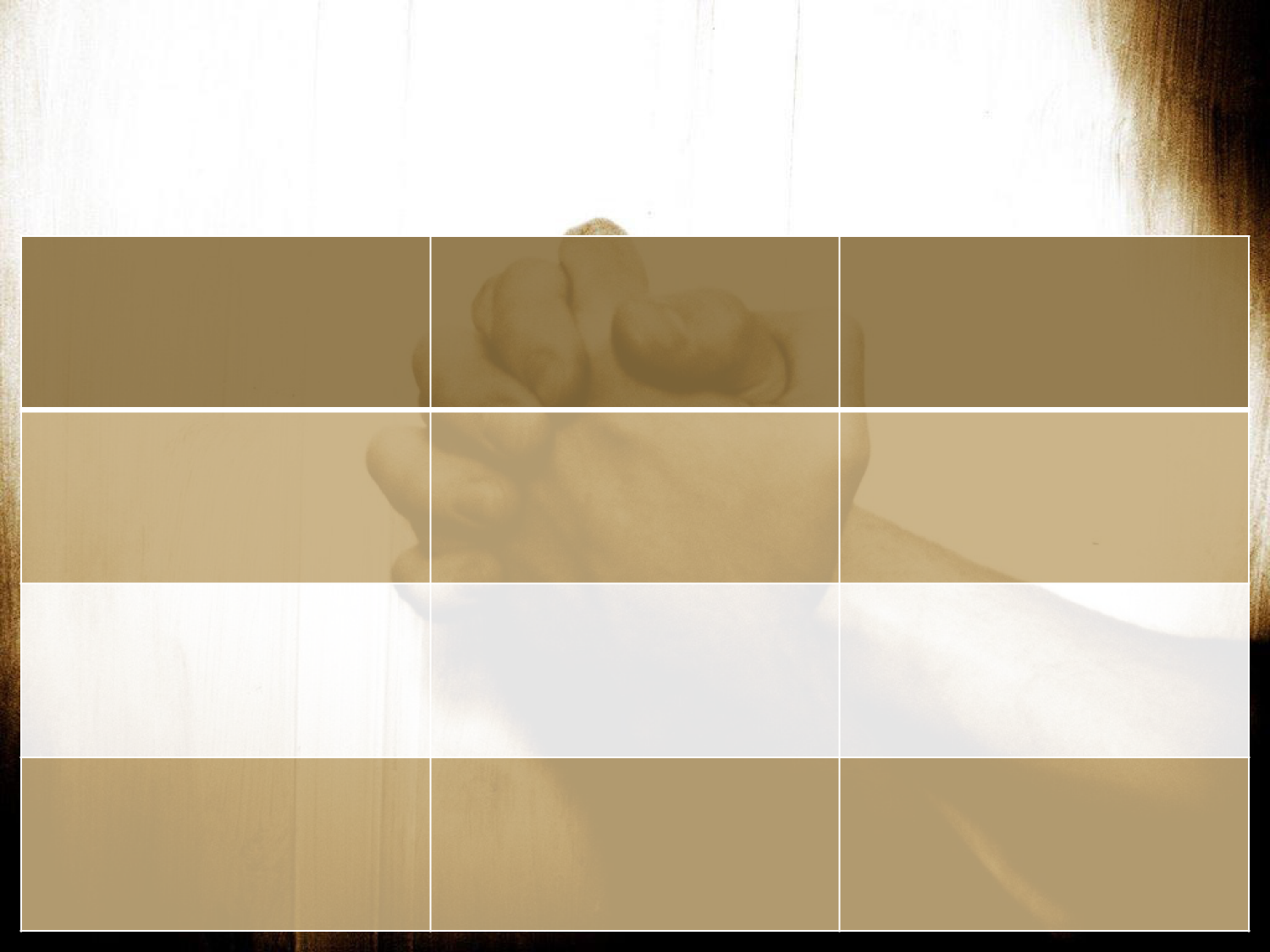 The Publican
Luke 18:10-14
What He Wasn’t  What He Was    What He Did
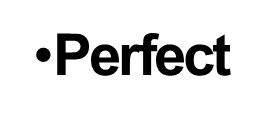 Humble
Trusted God
Penitent
Scholar
Prayed
Superior
Normal
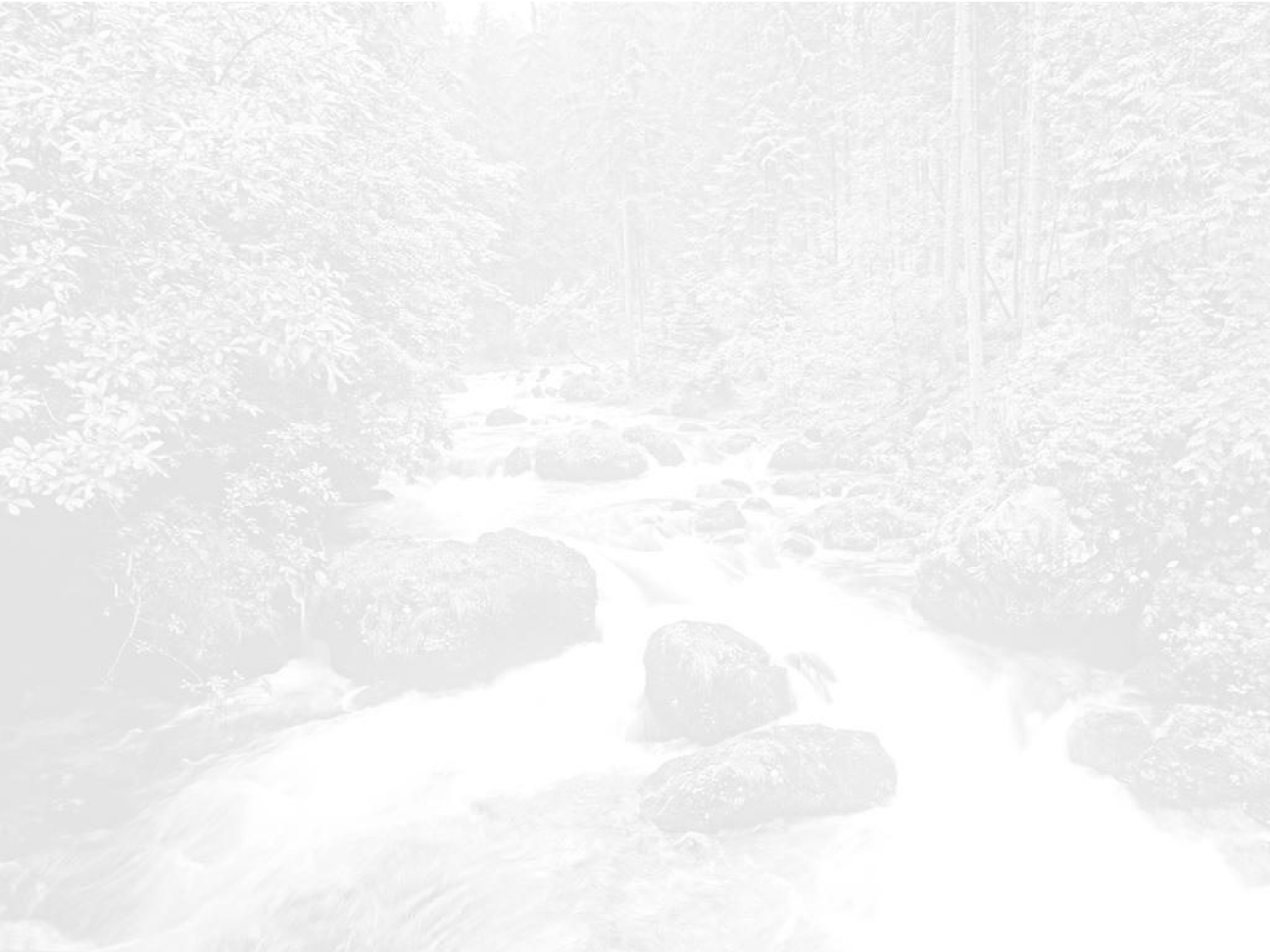 Pray For Forgiveness
1 John 1:9
Matthew 7:7-11
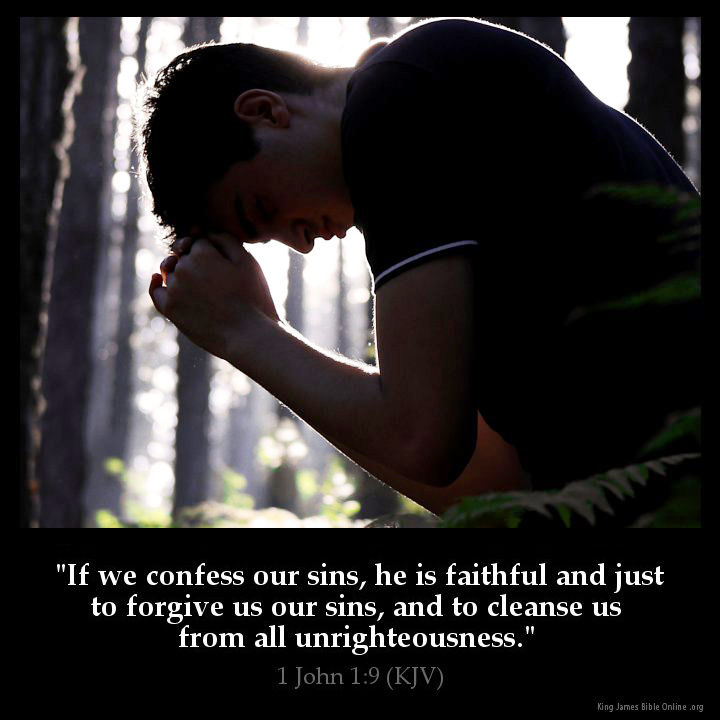 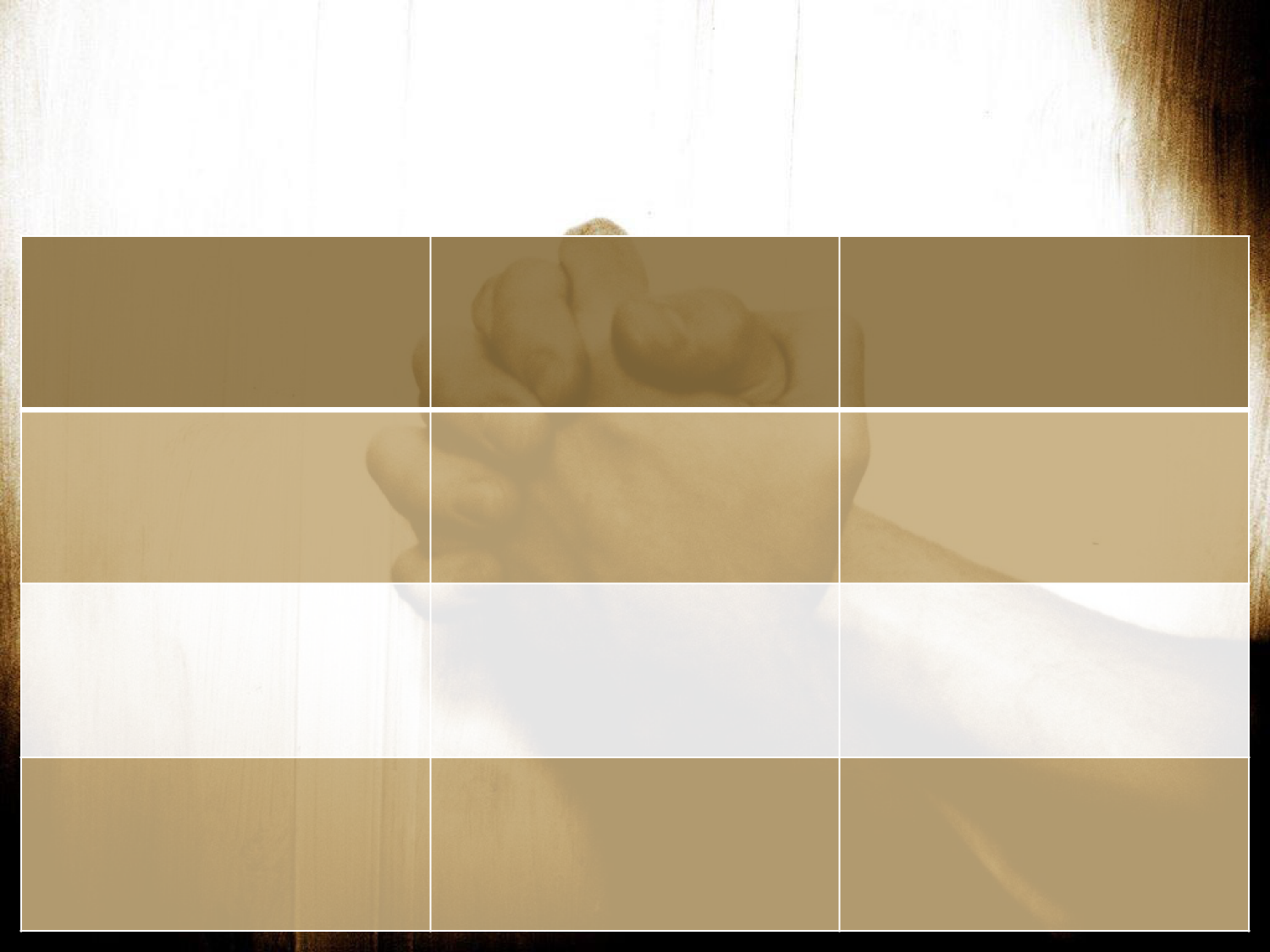 The Publican
Luke 18:10-14
What He Wasn’t  What He Was    What He Did
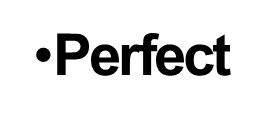 Humble
Trusted God
Penitent
Scholar
Prayed
Superior
Normal
Impacted God
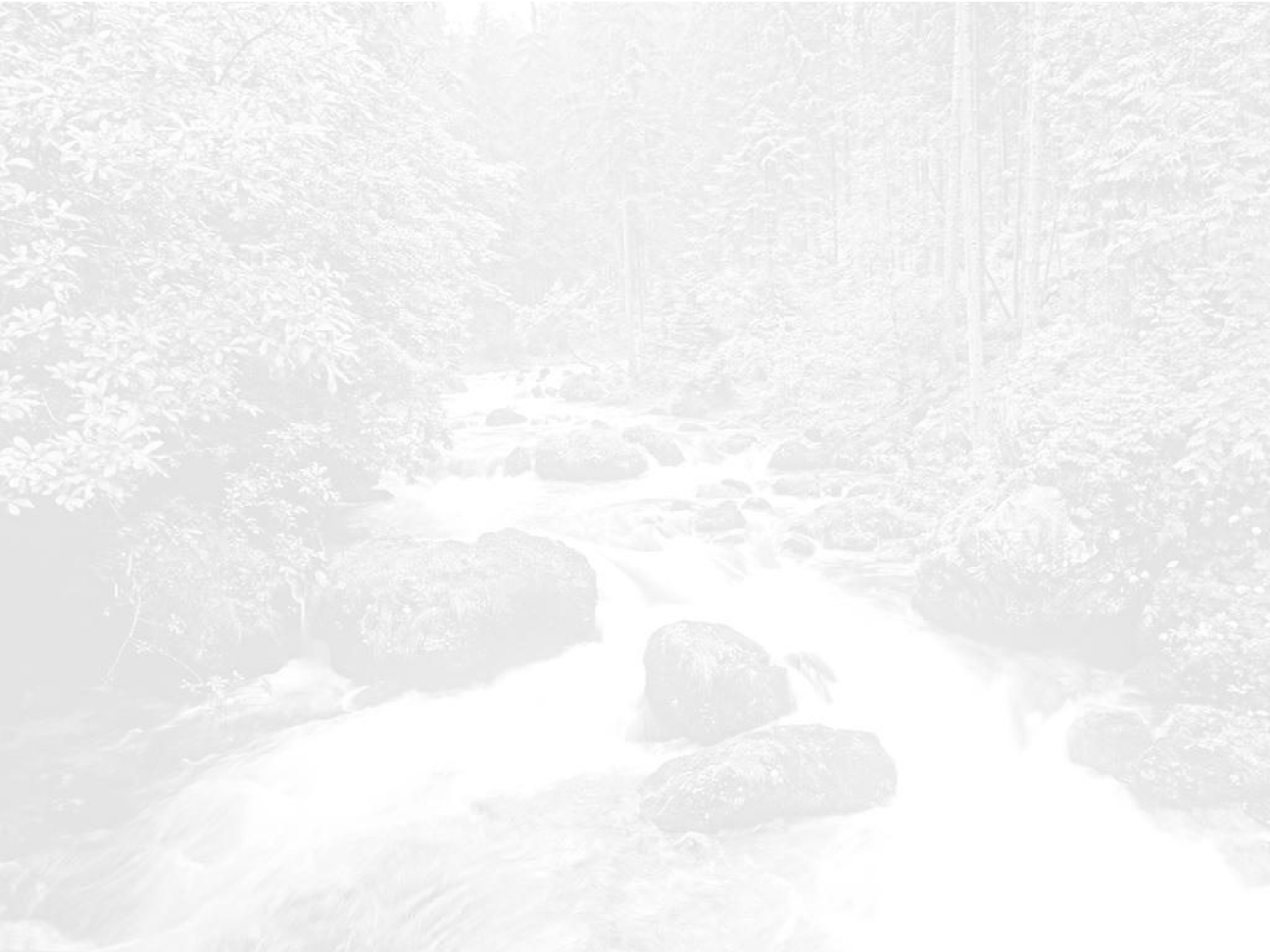 Impacted God
1 John 5:14-15
James 5:13-16
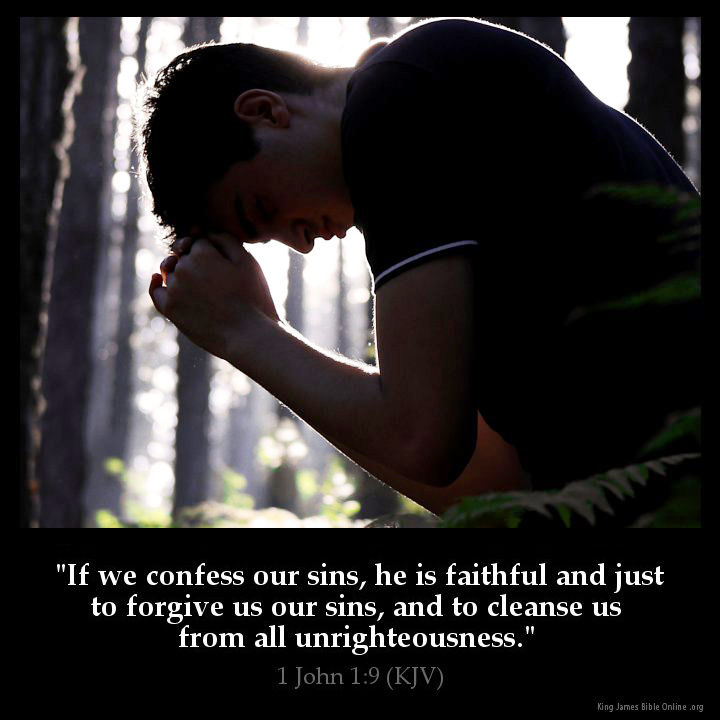 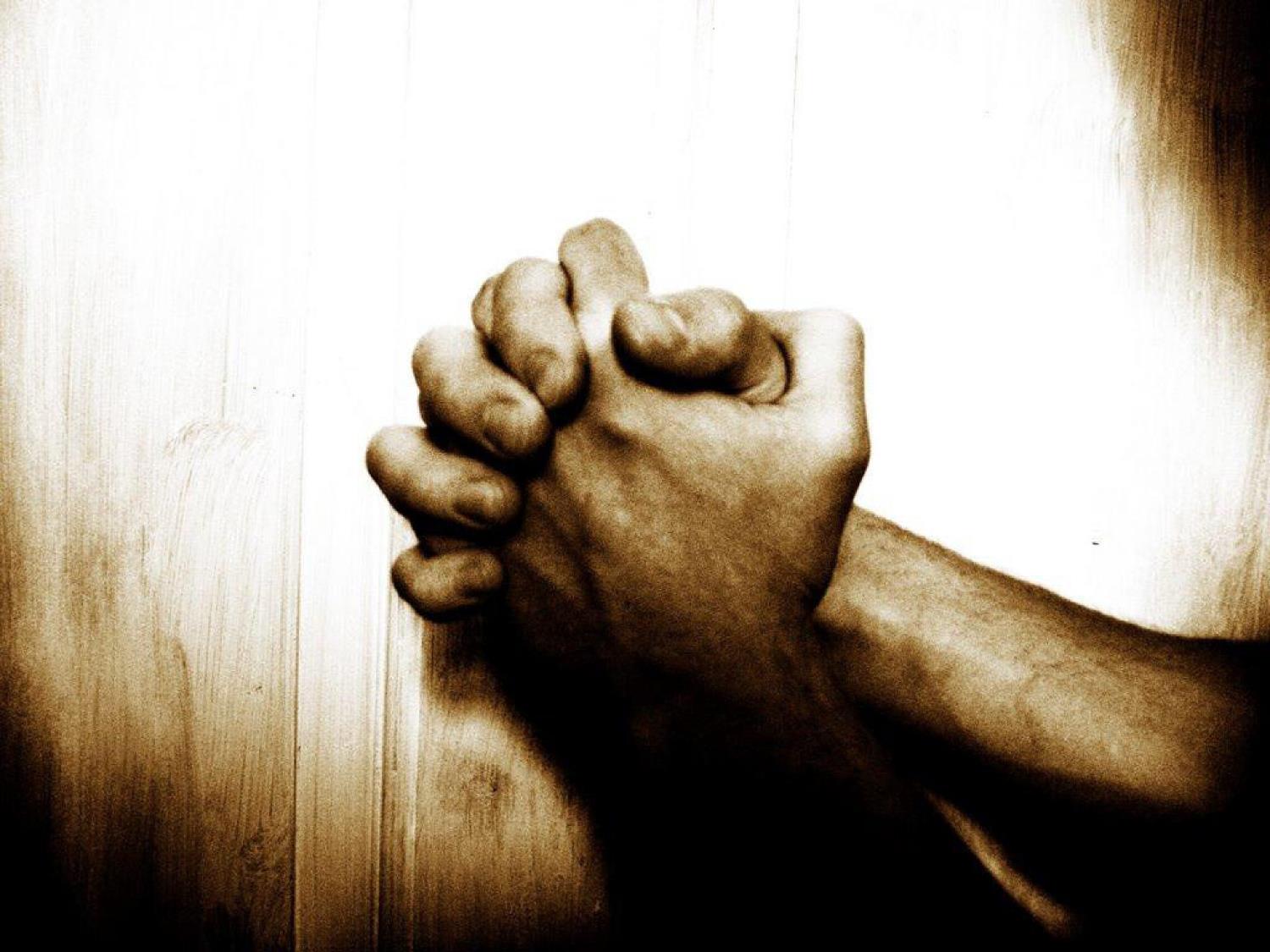 Did You Think to Pray?
Isaiah 59:1-2
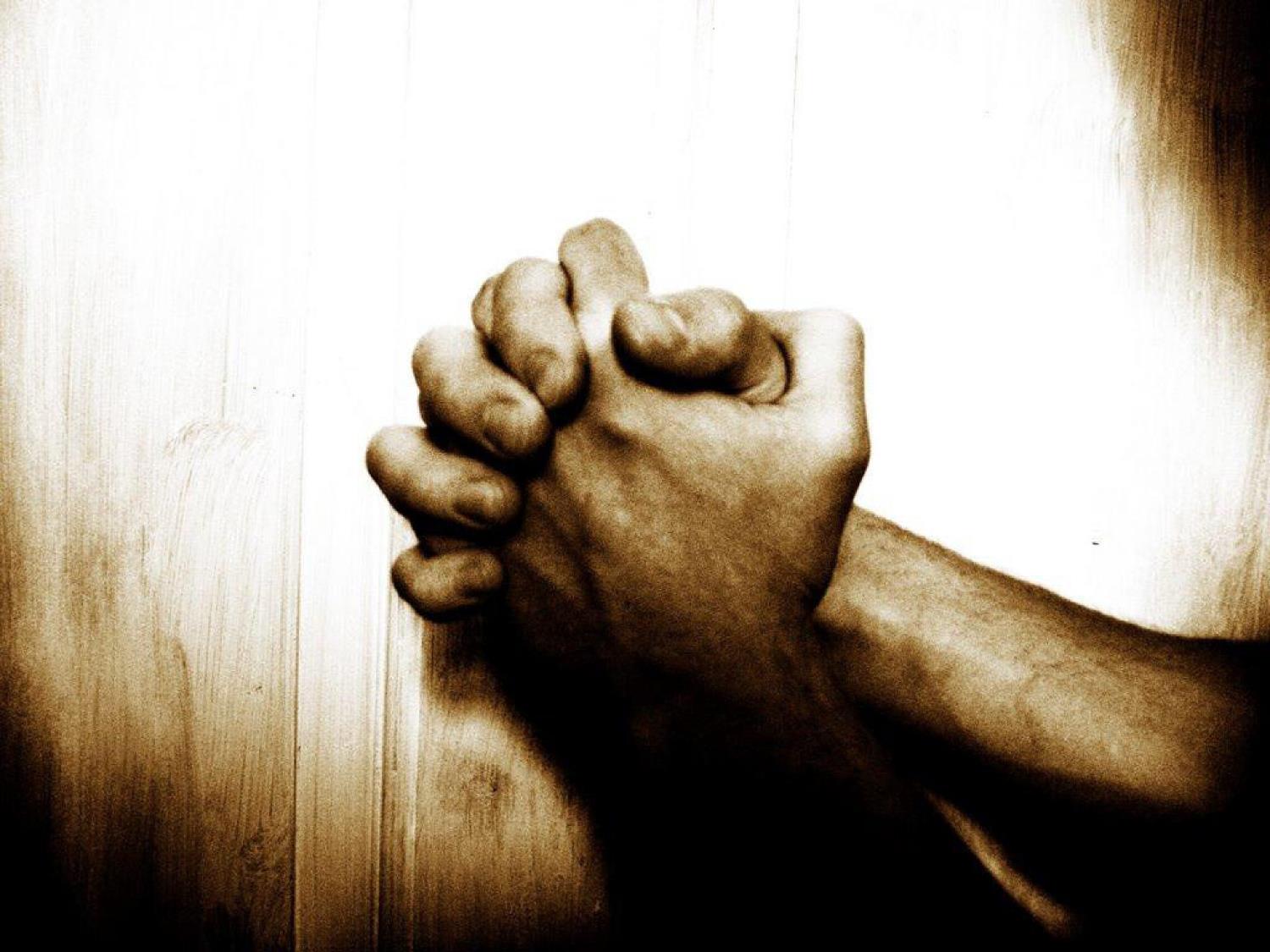 What Can We Do About It?
Acts 2:38